Breast Cancer Screening, Risk Factors & Risk Reduction
Robina Smith, M.D.Oncoplastic Breast Surgeon
Overview
Breast Cancer Risk and Risk Factors
Risk Assessment Model
Choosing The Right Model for You
Risk Reduction & Prevention Strategies
What is cancer?
Cancer results from the accumulation of mistakes in genes that occur over many years

These mistakes are called “Mutations”.
Where does cancer come from?
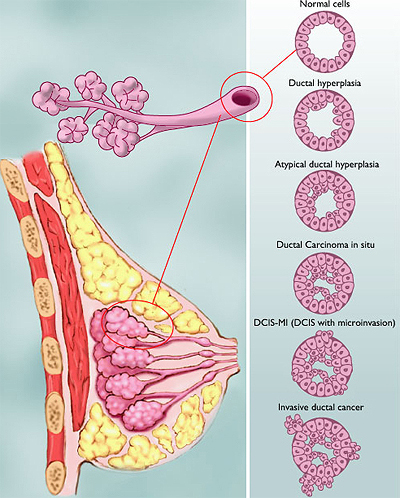 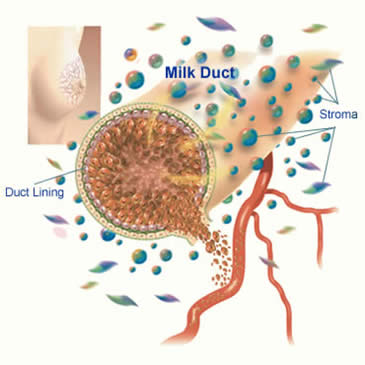 US Mortality, 2009
No. of deaths
% of all deaths
Rank
Cause of Death
1.	Heart Diseases			652,486	 27.2
	 
2.	Cancer				565.650	 23.1

3.	Cerebrovascular diseases		150,074	  6.3
	 
4.	Chronic lung  diseases	 	121,987     5.1
	 
5.	Accidents (Unintentional injuries)	112,012 	  4.7
	 
6.	Diabetes mellitus			 73,138	  3.1
	 
7.	Alzheimer disease 		65,965	  2.8
	 
8.	Influenza & pneumonia		 59,664	  2.5
9.     Nephritis			 42,480	  1.8

10.	Septicemia			 33,373	  1.4
[Speaker Notes: Cancer accounts for nearly one-quarter of deaths in the United States, exceeded only by heart diseases.  In 2008 there were 553,888 cancer deaths in the US.]
2009 Estimated US Cancer Deaths*
Men294,120
Women271,530
Lung & bronchus	31%
Prostate	9%
Colon & rectum 	9%
Pancreas	6%
Leukemia	4%
Liver & intrahepatic	4%bile duct
Esophagus	4%
Urinary bladder	     3% 	
Non-Hodgkin             3%    lymphoma              
Kidney	3%
All other sites          24%
26%	Lung & bronchus
	15%	Breast
	10%	Colon & rectum
	  6%	Pancreas
  6%	Ovary
	  4%	Leukemia
  3%	Non-Hodgkin		   lymphoma
	  3%	Uterine corpus
  2%	Brain/ONS
  2%	 Liver & bile duct
  23%    All other sites
ONS=Other nervous system.
Source: American Cancer Society, 2007.
[Speaker Notes: Lung cancer is, by far, the most common fatal cancer in men (31%), followed by prostate (9%), and colon & rectum (9%).  In women, lung (26%), breast (15%), and colon & rectum (10%) are the leading sites of cancer death.]
Cancer Death Rates* by Race and Ethnicity in the US1999-2003
[Speaker Notes: Overall, cancer death rates are higher in men than women in every racial and ethnic group.  African American men and women have the highest rates of cancer mortality.  Asian American and Pacific Islander men and women have the lowest cancer death rates, about half the rate of African American men and women, respectively. 

Note: Rates for populations other than white and African American may be affected by problems in ascertaining race/ethnicity information from medical records. This is likely to result in reported death rates that are lower than true death rates.]
Cancer Survival (%) by Site and Race, 1996-2002
% 
Difference
Site
African
White
American
All Sites								68		57	 	11
Breast (female)							90		77	 	13
Colon 									66		54	 	12
Esophagus								17		12	   	5
Leukemia								50		39	 	11
Non-Hodgkin lymphoma					64		56	   	8
Oral cavity								62		40	 	22
Prostate								100		98	   	2
Rectum									66		59	   	7
Urinary bladder							83		65	 	18
Uterine cervix							75		66	  	 9
Uterine corpus							86		61		 25
[Speaker Notes: The 5-year relative survival rate from cancer is 68% for whites and 57% for African Americans (taking normal life expectancy into consideration).  For many sites, survival rates in African Americans are 10% to more than 20% lower than in whites.  This is due, in part, to African Americans being less likely to receive a cancer diagnosis at an early, localized stage, when treatment can improve chances of survival. Additional factors that contribute to the survival differential include unequal access to medical care and tumor characteristics.]
2009 Breast Cancer StatisticsAmerican Cancer Society
Females
		         192,370    New Diagnosis
24,000   Under 45
40,460   Breast Cancer Deaths

				    Males
			   1,910   Invasive and In Situ
			      450   Breast Cancer Deaths
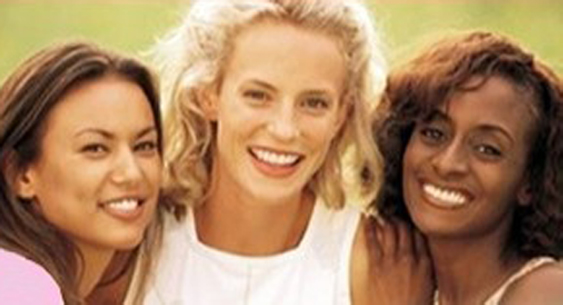 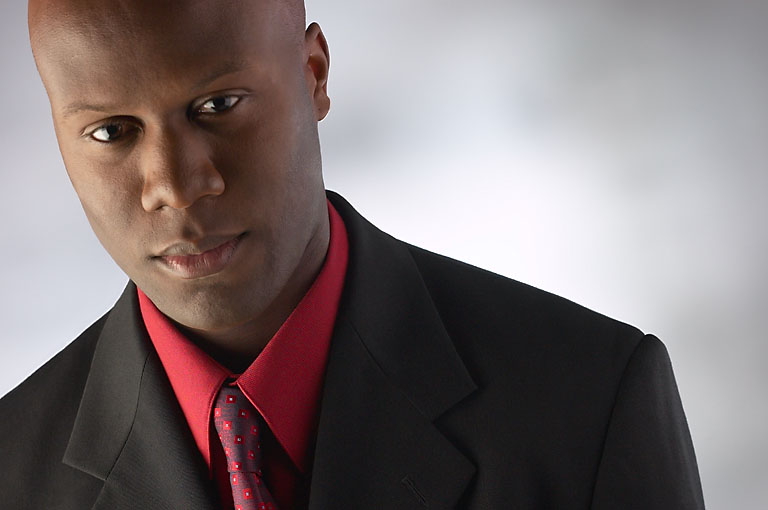 The General Public’s Statistics
The death rate has decreased by 2%/yr since 1990 due to screening MMG’s.

More women are presenting at an early breast cancer stage.

2.5 million survivors in the US
Our Statistics!
Breast cancer is the leading cause of cancer deaths in young African American Women under 45.
By the time an African American Women turns 40, 10% will have already developed cancer.
Survival rates for African American Women are 10 – 20% lower than White women.
African American Women are less likely to receive a cancer diagnosis at an early stage.
Our Statistics!
African American women are more likely to present with more aggressive forms of breast cancer (i.e. triple negative). African link.

Clinical trials are research studies in which people help doctors find better ways to prevent, diagnose, or treat cancer. AAW are reluctant to participate in clinical trials for fear of being a guinea pig.
Lifetime Risk…..One In Eight
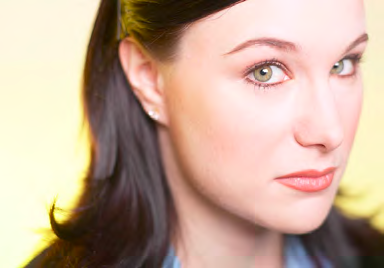 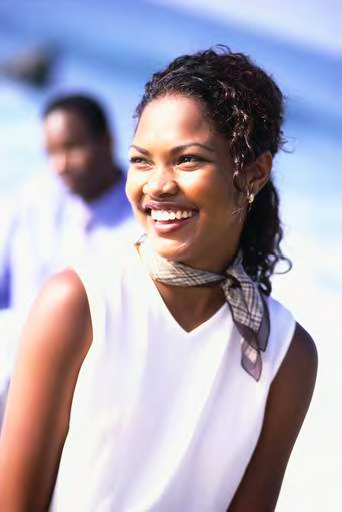 Risk of Breast Cancer Rises with Age
By age 30		1 out of 2,012 women
By age 40		1 out of 235 women
By age 50		1 out of 54 women
By age 60		1 out of 23 women
By age 70		1 out of 14 women
By age 80		1 out of 10 women

Lifetime		1 out of 8 women